وحدة: المواطنة الايجابية
الانتماء
أهم الأمور التي سنتحدث عنها في درسنا اليوم:
مفهوم الانتماء والانتماء الوطني
مضامين الانتماء الوطني
الأسس  التي تجعل المواطن يشعر بالانتماء
مظاهر الانتماء الوطني
أولا: ما هو الانتماء؟
ما هو الانتماء ؟ 
الانتماء: شعور داخلي يجعل المواطن يعمل بحماس واخلاص للارتقاء بوطنه والدفاع عنه.
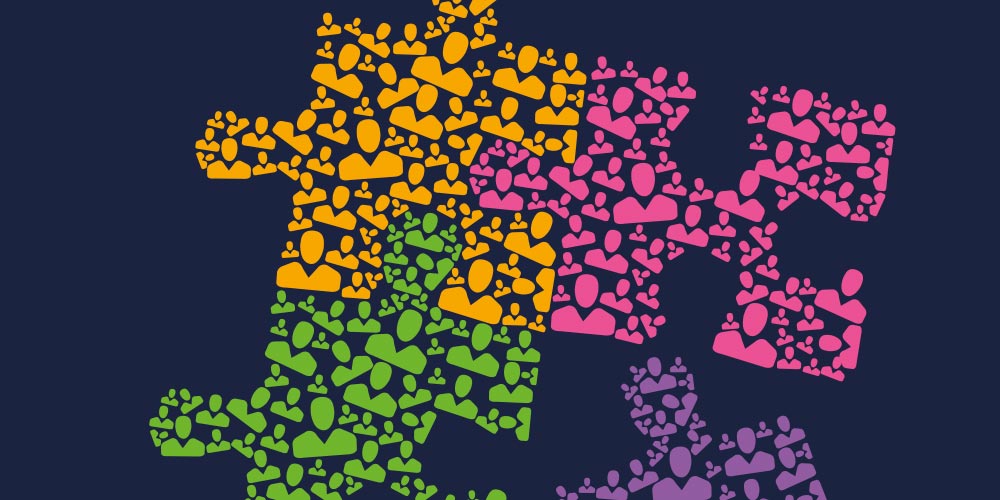 ثانيا: ما هي مضامين الانتماء؟
ما هي الأمور التي يجب توافرها في الوطن لتقوي احساس المواطن بالانتماء لوطنه؟
توفير الأمن والاستقرار والرخاء لأفراد المجتمع.
الحفاظ على كرامة المواطن
شعور المواطن بالاحترام
رابعا: ما هي مظاهر الانتماء الوطني؟
ان الانتماء لا يتحقق فقط بالشعارات وإنما بالعمل الدؤوب والتضحية من أجل الوطن واحترام جميع أبناء الوطن والمحافظة على استقرار الدولة وسلامتها
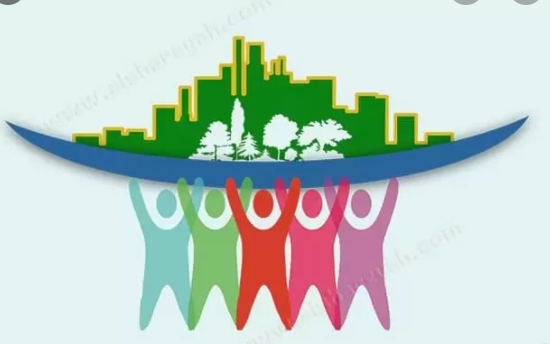 خامسا: ما هو دور المدرسة في بناء شخصية الفرد المنتمي لوطنه؟
تعد رسالة المدرسة رسالة عظيمة للمجتمع لأنها تسهم في تصحيح السلوكات الخاطئة وغرس المعتقدات الصحيحة في نفوس الطلبة وتنشئتهم ليكونوا مواطنين صالحين
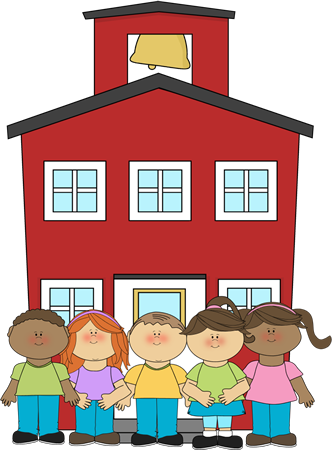 سادسا: كيف يمكنني أن اعبر عن الانتماء لمدرستي؟
الاهتمام بالدراسة وطلب العلم والمعرفة
المحافظة على ممتلكات المدرسة والبيئة المدرسية
ممارسة سلوكيات إيجابية مع جميع الأفراد داخل المدرسة
المشاركة الفاعلة في الأنشطة المدرسية العليمة والثقافية والرياضية
احترام القوانين مثل: الحضور مبكرا، والوقوف احتراما للمعلم، عدم الاعتداء على ممتلكات المدرسة